Strategy Group #3 – CAH PrioritiesWhat CAHs need to know NOW!
Reporting Period: January 1, 2023 – December 31, 2023
Reporting Mechanism: Hospital Quality Reporting secure portal
Submission Deadline: May 15, 2024
Alignment with SG2
SG2 showcases DATA regarding measures
SG3 showcases RESOURCES to support the data/measures
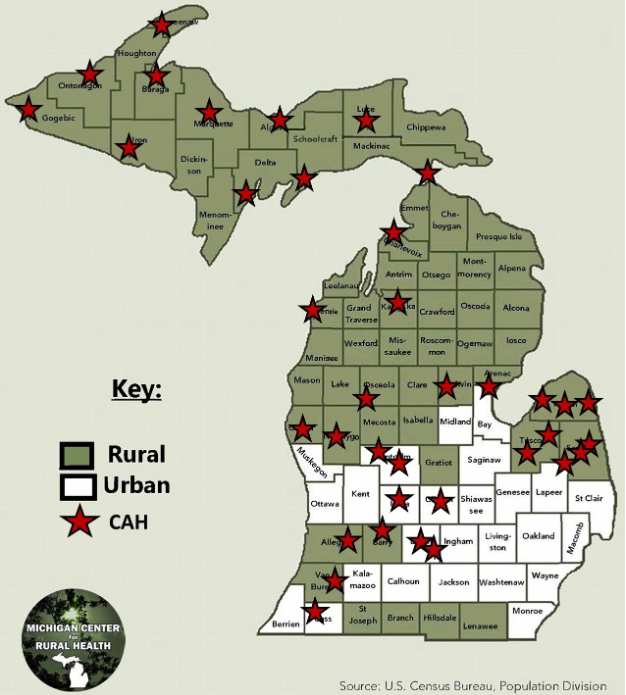 The WHY
Demonstrate value and quality of care to the community
Reducing and ultimately eliminating disparities in health and the determinants that adversely affect excluded or marginalized groups
Hospital Commitment to Health Equity
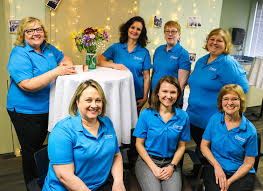 Measure Rationale
Recognition of health disparities and inequities has been heightened, particularly relevant in rural areas. 
Rural risk factors for health disparities include geographic isolation, lower socioeconomic status, higher rates of health risk behaviors, limited access to health care specialists and subspecialists, and limited job opportunities. 
Rural residents are less likely to have employer-provided health insurance coverage, and if they are poor, often are not covered by Medicaid. 
The intent of this measure is to help ensure hospitals are considering and addressing equity in the care they provide to their community.
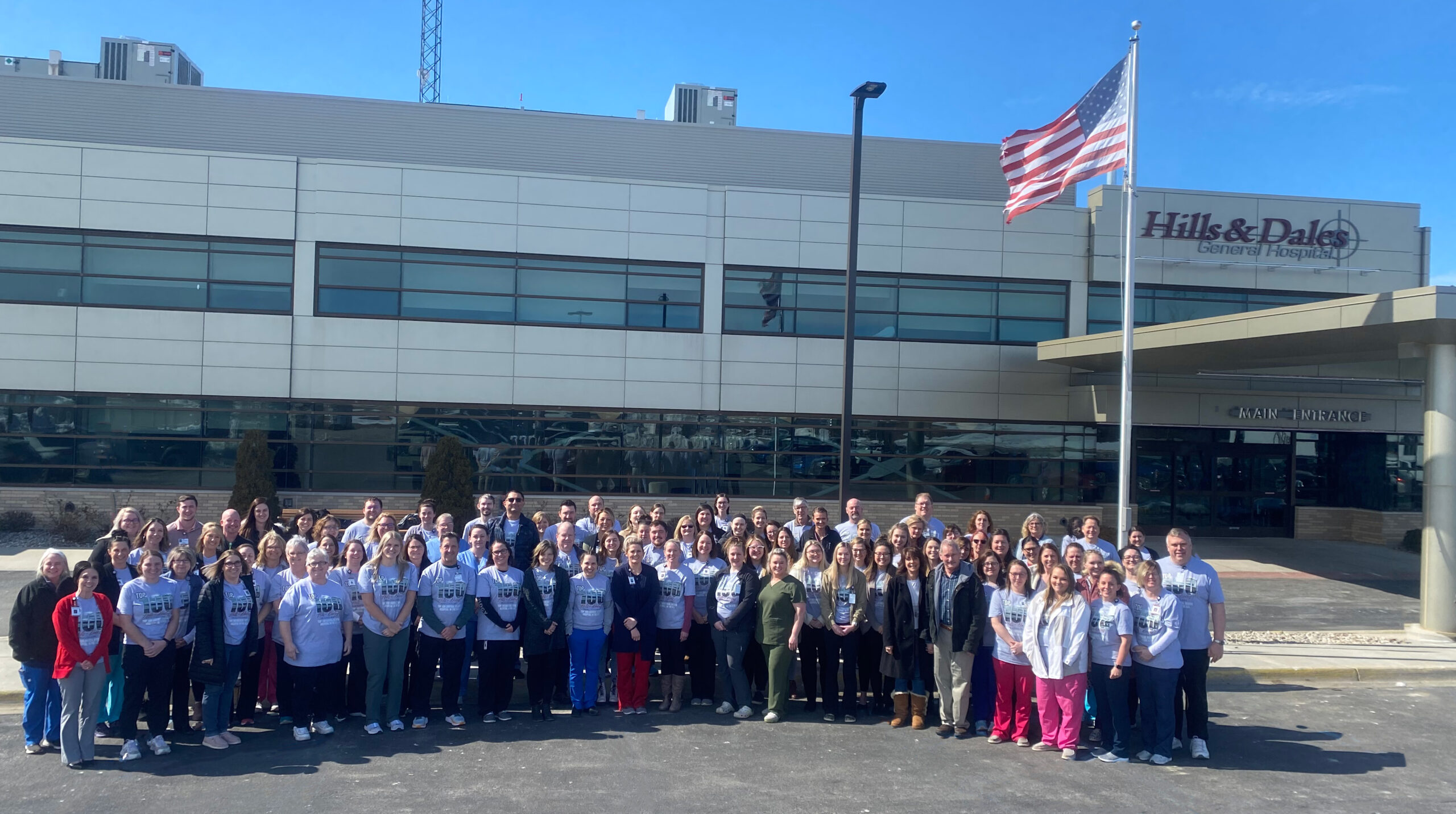 Hospital Commitment to Health Equity
Measure Description
This structural measure assesses hospital commitment to health equity. 
Attestation Domains
Domain 1 – Equity is a Strategic Priority
Domain 2 – Data Collection
Domain 3 – Data Analysis
Domain 4 – Quality Improvement
Domain 5 – Leadership Engagement
Social Determinants of Health Screening and Screening Positive
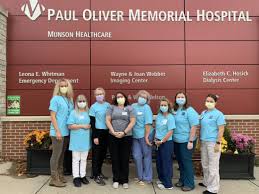 Measure Rationale
The recognition of health disparities and the impact of health-related social needs (HRSN) has been heightened in recent years. 
Economic and social factors, known as drivers of health, are known to affect health outcomes and costs and exacerbate health inequities. 
This measure is derived from CMS’ Innovation’s Accountable Health Communities (AHC) model and has been tested in large populations across states. 
This measure intends to help ensure hospitals are considering and addressing social needs in the care they provide to their community.
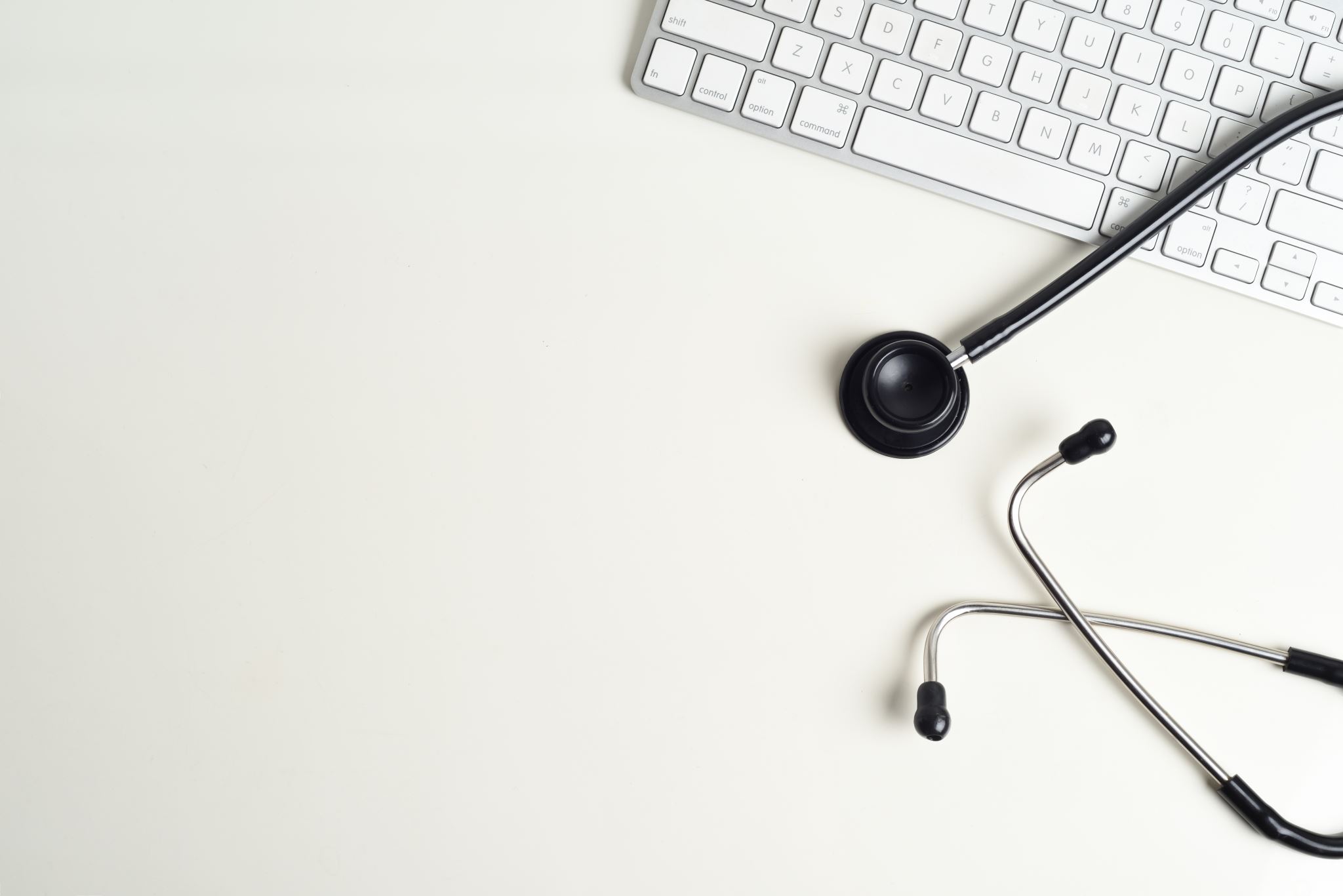 Social Determinants of Health Screening
Measure Description
The Screening for SDOH Measure assesses whether a hospital implements screening for all patients that are 18 years or older at the time of admission for:
Food insecurity, housing instability, transportation needs, utility difficulties, and interpersonal safety. 
To report on this measure, hospitals will provide:
(1) The number of patients admitted to the hospital who are 18 years or older at the time of admission, and who are screened for each of the five HRSNs: Food insecurity, housing instability, transportation needs, utility difficulties, and interpersonal safety; and 
(2) the total number of patients who are admitted to the hospital who are 18 years or older on the date they are admitted.
Social Determinants of Health Screening Positive
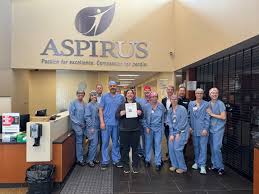 Measure Description
The Screen Positive Rate for Social Drivers of Health Measure provides information on the percentage of patients admitted for an inpatient hospital stay, and;
Who are 18 years or older on the date of admission, and;
Were screened for an HSRN, and;
Who screens positive for one or more of the following five health-related social needs (HSRNs): 
Food insecurity, housing instability, transportation problems, utility difficulties, or interpersonal safety.